Nakládaní s odpady
Veronika Psotová
Ivana Kopecká
Odpad
Odpady jsou movité věci, kterých se člověk zbavuje, ať už to má v úmyslu či povinnost se ho zbavit
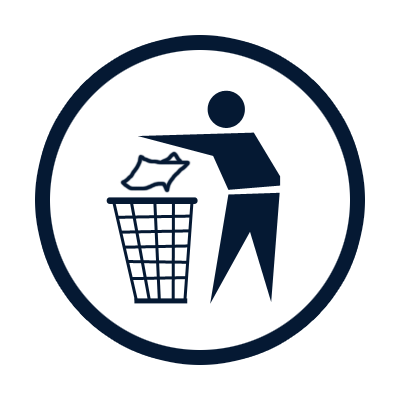 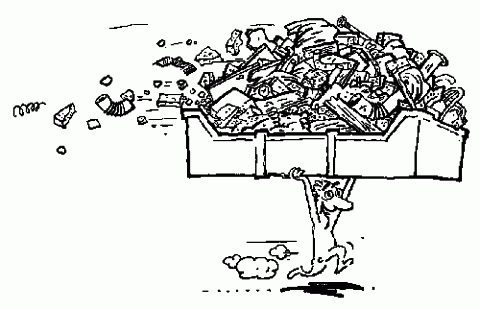 Rozdělení odpadu podle skupenství
Odpady pevné (tuhé) 

Odpady kapalné

Odpady plynné
Odpady pevné (tuhé)
Jsou svým složením velmi různorodé a představují významný environmentální problém. Tuhé odpady jsou produkované průmyslem, polnohospodářstvím, ale i domácnostmi. 
	
	Při těžbě a zpracovaní nerostných surovin, při budovaní domů a dopravních spojení či při shromažďování odpadů z domácností a domů vzniká významné množství tuhých odpadů. Nejproblematičtější jsou odpady z průmyslových podniků a odpady z domácností, protože mají velmi různorodé složení a obsahují i významné podíly nebezpečných látek, které poškozují životní prostředí. Nejčastějším zneškodňováním tuhých odpadů ve vyspělých i rozvojových zemích je jejich ukládaní na skládkách, v menší míře se některé typy pevných odpadů spalují ve spalovnách.
Odpady kapalné
Mají velké zastoupení a vytvářejí se při průmyslové i polnohospodářské výrobě (výroba papíru, výroba chemických sloučenin, velkochov polnohospodářských zvířat). Vysoký podíl mezi kapalnými odpady představují i splaškové vody z kanalizací měst a obcí, úniky ze septiků apod. Kapalný odpad je problematický svým objemem. Tekuté odpady se zneškodňují v čističkách odpadových vod, které zabezpečují přiměřené vyčištění vody a její navrácení do přírody. Ne všechen tekutý odpad však skončí v čističce. V méně vyspělých, ale i ve vyspělých zemích se dostávají do řek a potoků, případně i do podzemních vod různé druhy tekutých odpadů. Takto znečištěné povrchové i podpovrchové vody způsobují poškození ekosystému, negativně ovlivňují životní prostředí a můžou svým složením nepříznivě ovlivňovat zdraví člověka.
Odpady plynné
Odpady, které unikají do ovzduší a díky dešťům se dostávají do vodních nádrží, toků, oceánů a půdy.
	
	Vznikají většinou při spalovaní fosilních paliv, spalovaní odpadů a při různých výrobních postupech v průmyslu, dopravě a polnohospodářství. Tisíce tun plynných odpadů se ročně uvolňuje do atmosféry, kde způsobují její výrazné znečištění. Neustálým znečisťováním atmosféry se vytvářejí podmínky pro vznik kyselých dešťů, procesy vzniku skleníkového efektu a rozpadu ozónové vrstvy.
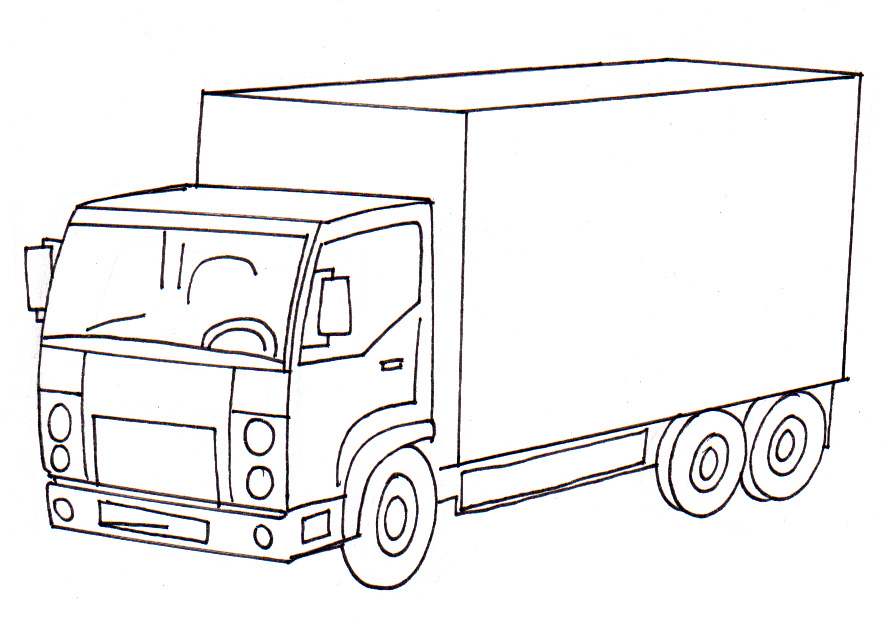 Odpady z těžby
Odpady z těžby jsou materiály vyprodukované z těžebního průmyslu, které už nemají další využití. 
	Tyto materiály se dostávají na povrch, kde se za normálních podmínek nevyskytují.
Odpady z těžby uhlí a nerostných surovin
Inertní (neaktivní) materiály - svým složením odpovídají nadložním zeminám

Škodlivé – provoz těžebních zařízení a jejich údržba, odpady z úpraven 

Odpady z hornické činnosti - nespadají pod zákon o odpadech

Odpady z těžby kamene, kaolínu, …
Odpady z těžby a zpracování ropy
Odpady z vrtných prací (kontaminovaná zemina, kapalné odpady)

Odpady vznikající při dopravě (námořní, ropovody, silniční a železniční doprava)

Odpady vznikající při zpracování ropy (plynné emise a kapalné odpady)
Děkujeme za pozornost.